Пальчиковая гимнастикаФизкультминутка
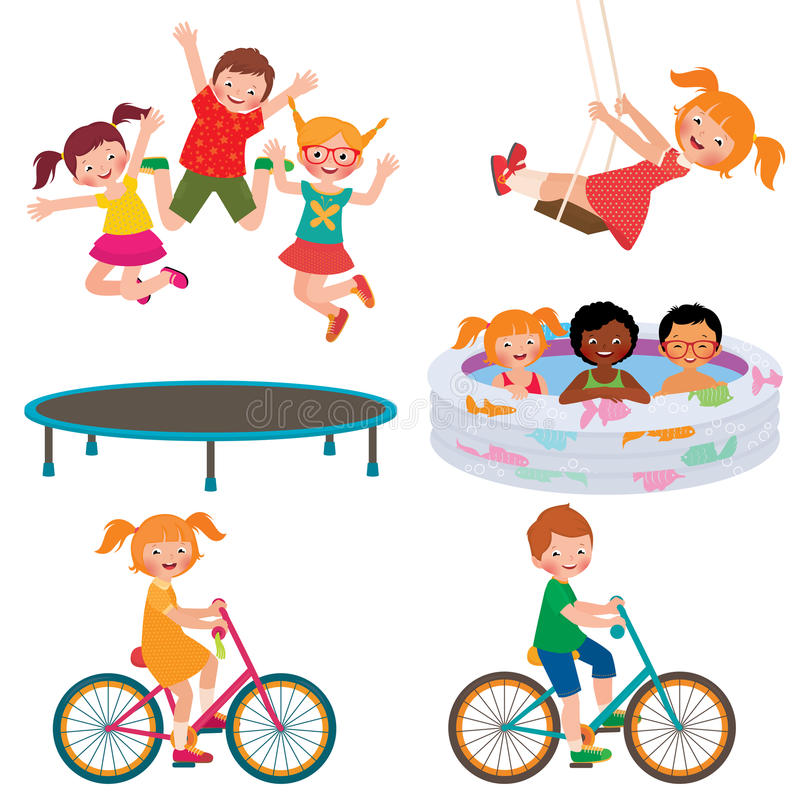 Физминутка «Растим хлеб»

А мы пашенку пахали
Глубокие борозды махали
Борозды глубокие, полосы широкие.
Сеем, сеем посеваем
Зерно в пашенку бросаем
В землю тёплую уйдите
К солнцу колосом взойдите.
А мы жнецы молодые,
У нас серпы золотые.
Мы жито жали, на межу клали
В поле стогами, на стол пирогами.
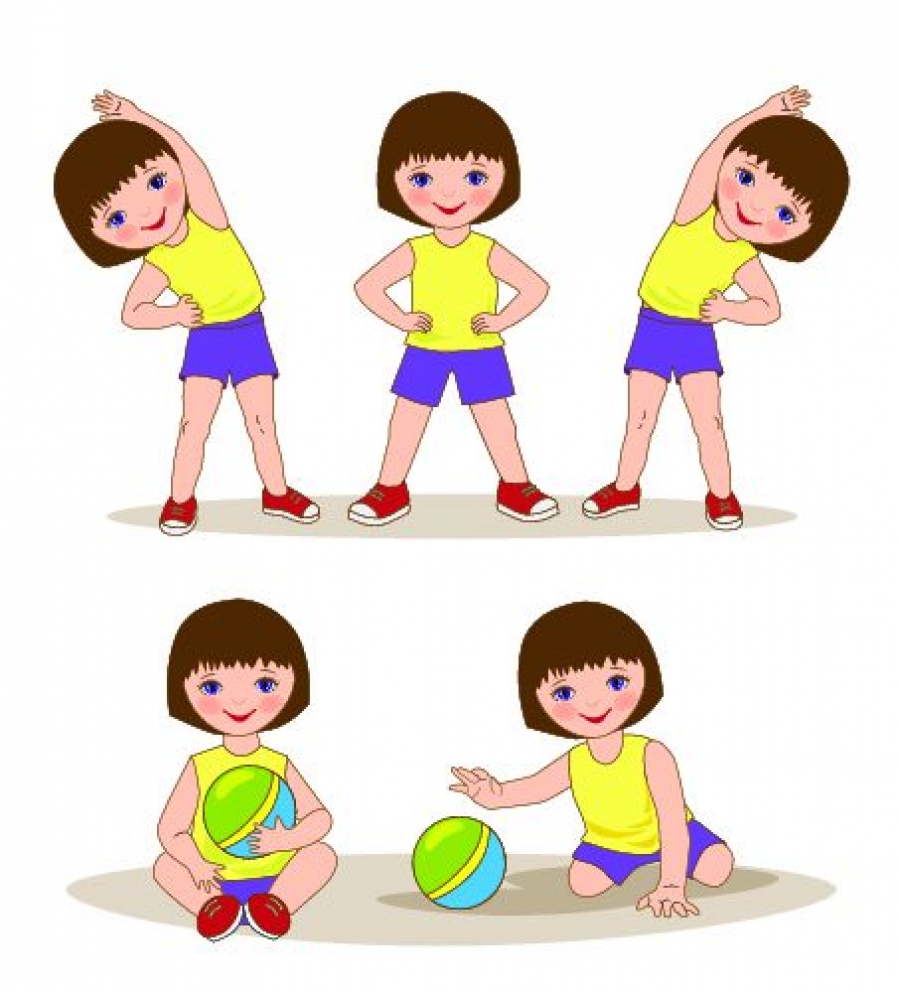 Физкультминутка «Хлебопек»

Булка колосом росла – дети поднимают руки вверх, покачивают ими влево – вправо.
 Зерном под жерновом была – имитируют «Кормление птиц».
А в печи её испек – хлопают одной округлой ладошкой по другой.
 Добрый мастер – хлебопёк – поднимают большие пальцы рук.
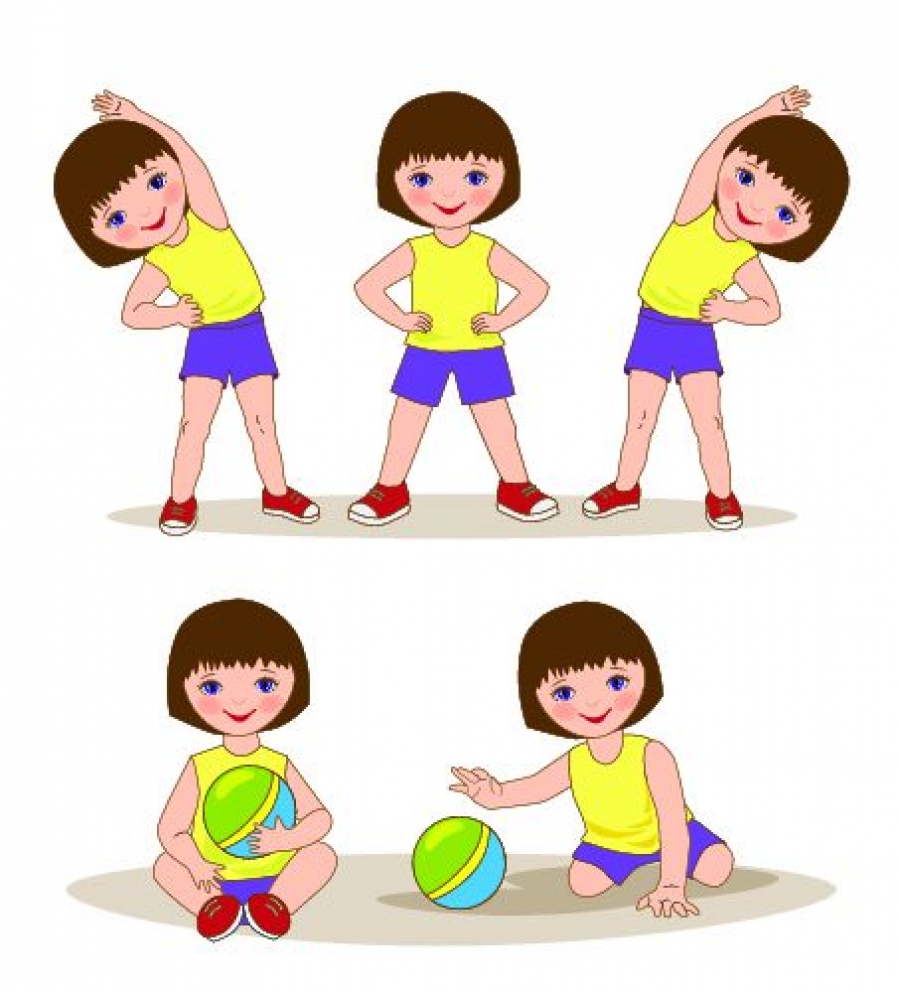 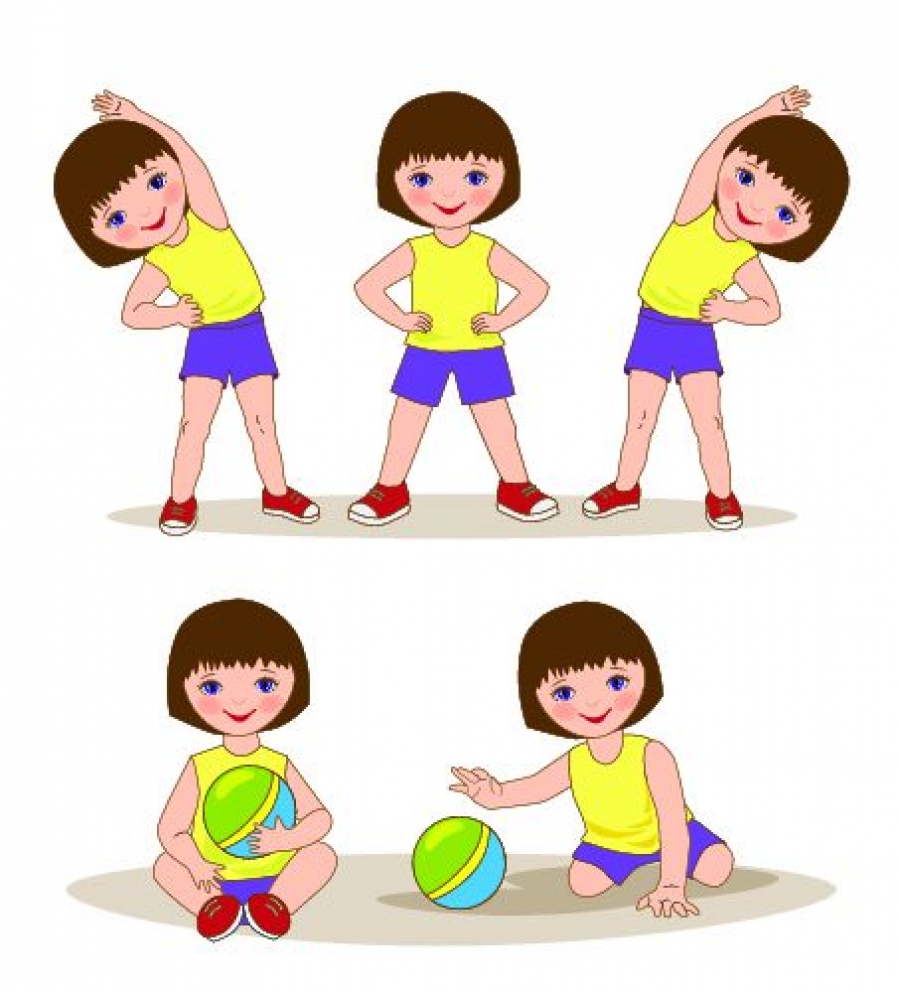 Пальчиковая гимнастика «Откуда хлеб пришел»
К Жене гости прибежали – Пальцы бегут по столу.
Все друг другу руки жали – Рукопожатие.
Здравствуй, Жора! Здравствуй, Жанна!– Пальцы по очереди здороваются с большими пальцами обеих рук.
Рад, Серёжа! Рад, Снежана!
Не хотите ль пирожок? – Из ладоней сложить пирожок.
Может, коржик? – Показать раскрытые ладони.
Иль, рожок? – Пальцы сложить в виде рожка.
Вот драже вам на ладошку – Постучать по ладони одной руки кончиками пальцев другой руки.
Всё берите понемножку – Двумя пальцами – большим и указательным, большим и средним и т. д. – осторожно брать драже.
С ручек все стряхнули крошки – Энергично встряхнуть кистями рук.
И захлопали в ладошки – Похлопать в ладоши.
Пальчиковая гимнастика «Помощник»
- Топором дрова колю – имитировать действия топора, двигать вместе ладошками вверх-вниз- А потом пилой пилю – имитировать действия пилы, двигать вместе ладошками вперед – назад- Отнесу их бабушке – показать ладоши- Чтоб испечь оладушки – похлопать ладонями друг о друга
Пальчиковая гимнастика «Дом»- Молоточком я стучу – постукивать кулачками друг о друга- Дом построить я хочу – соединить кончики пальцев обеих рук- Строю я высокий дом – поднять выпрямленные ладони вверх- Буду жить я в доме том – похлопать ладонями
Пальчиковая гимнастика «Тесто»- Тесто ручками помнем – сжимаем и разжимаем пальчики- Сладкий тортик испечем – как будто мнем тесто- Серединку смажем джемом – круговые движения ладошками по плоскости стола- А верхушку сладким кремом- И кокосовую крошкой- Мы присыплем торт немножко – сыплем "крошку" пальчиками обеих рук- А потом заварим чай- В гости друг – друга приглашай.
Пальчиковая гимнастика 
А из теста мы слепили – Сжимают и разжимают пальчики. Прихлопывают ладошками, «лепят».Поочерёдно разгибают пальчики, начиная с мизинца – 
Пирожки и плюшки Сдобные ватрушки,Булочки и калачи –.Всё мы испечём в печи – Обе ладошки разворачивают вверх.Очень вкусно! – Гладят живот.
Пальчиковая гимнастика 
Мы спросили нашу печь – Руки полочкой.
Что сегодня нам испечь? – Руки вытягиваем вперед ладони вверх.
Печку мы спросили! Тесто замесили – Мнут тесто
Тесто скалкой раскатали – Раскатываем ладошками
Раскатали не устали.
Начинили творогом – Правая рука пальчики собрать, в левую ладонь постукивать
И назвали пирогом!
Ну-ка печка, дай творожнику местечко! – Руки разводим в стороны.
Физкультминутка
В хоровод скорей вставай
Будем славить каравай.
Но танцуя и ликуя,
Помни истину такую
Никогда не забывай
Береги наш каравай
Он трудом добыт
Чтобы ты был сыт
Каравай, каравай, веселее запевай.
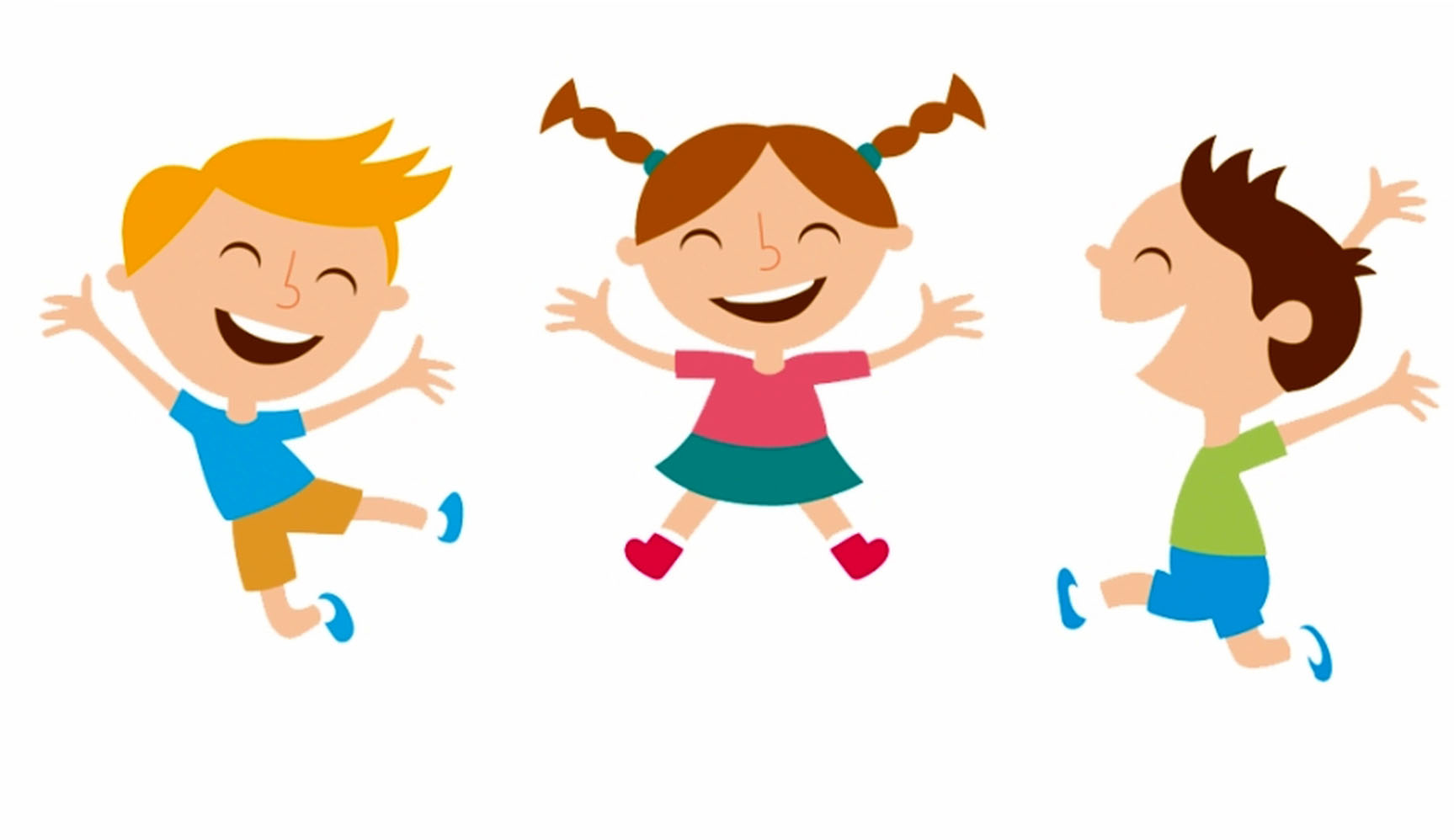 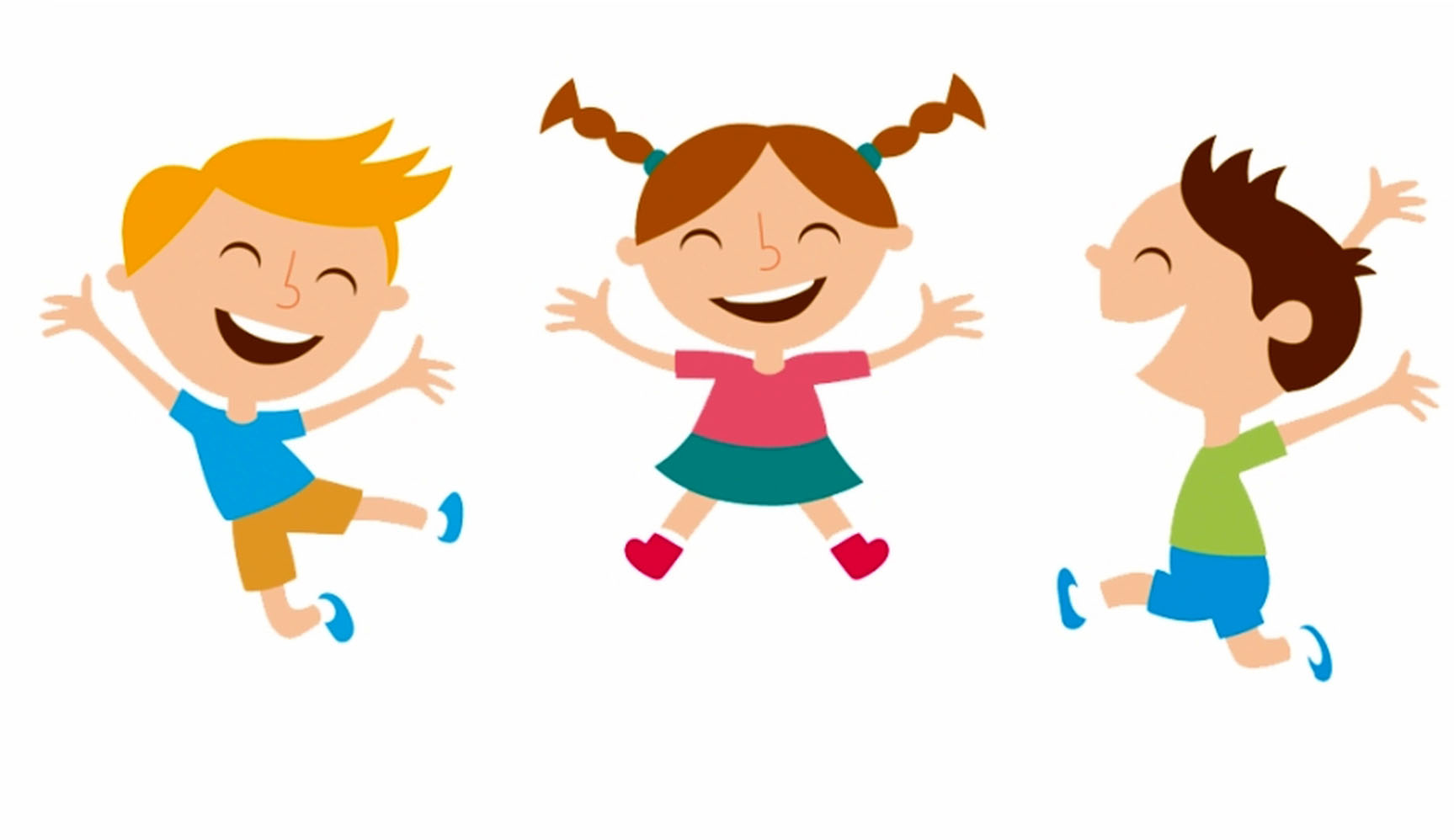 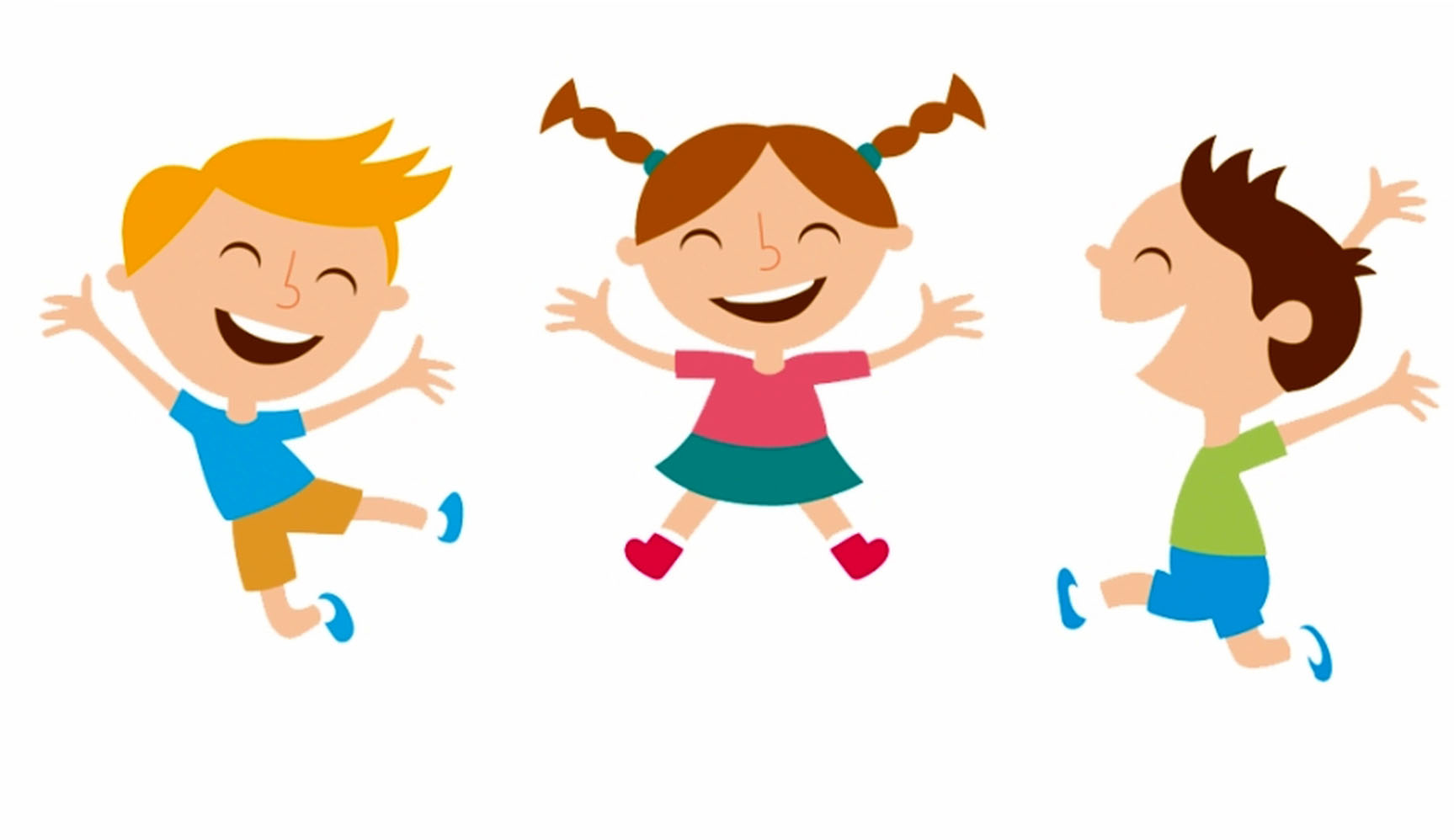 Спасибо за внимание!!!
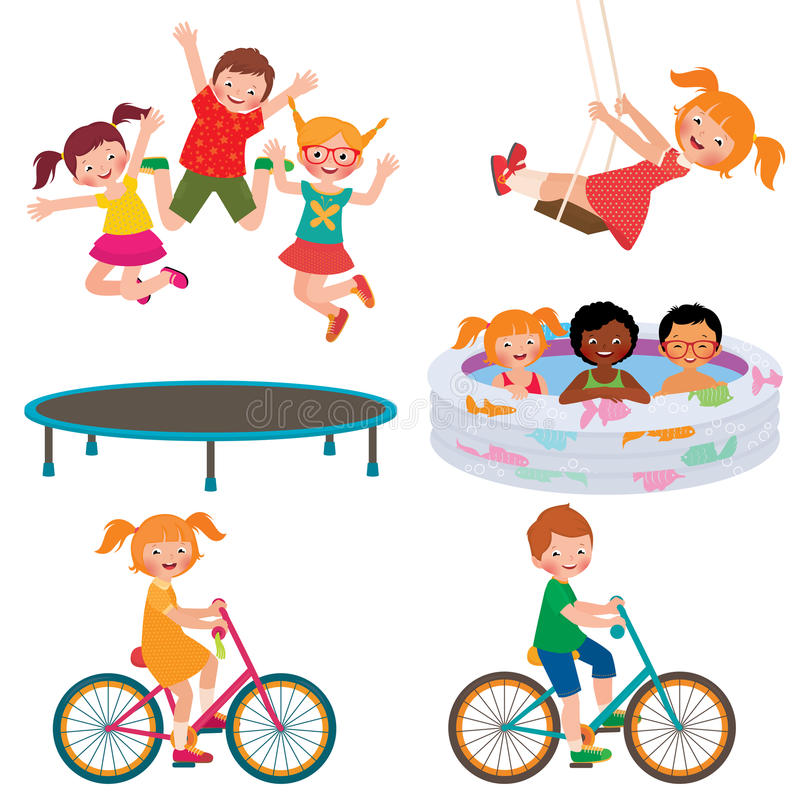